Клинические показатели течения беременности у женщин с ожирением  по г.Луганску






              
Лещинский П.Т.,  д.мед.н., профессор, зав. кафедрой акушерства и гинекологии                                                                                 ГУ ЛНР «ЛГМУ им. Святителя Луки»
Гордиенко Е.В.,  к.мед.н., доцент  кафедры  акушерства и гинекологии                                                                                                   ГУ ЛНР «ЛГМУ им.  Святителя Луки»
Лагутина Л.В.,   ассистент  кафедры  акушерства и гинекологии                                                                                                              ГУ ЛНР «ЛГМУ им. Святителя Луки» 
Борисенко М.Д., врач-ординатор  





Луганск 2020
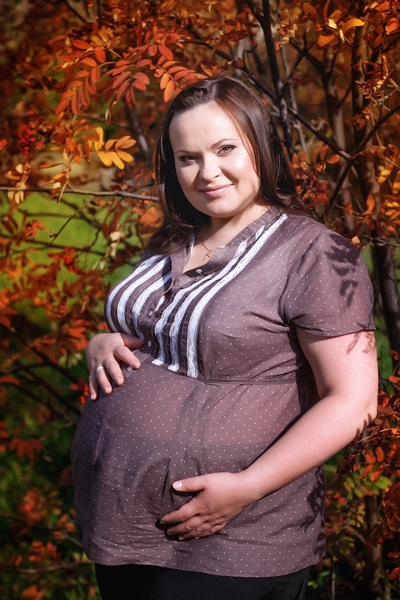 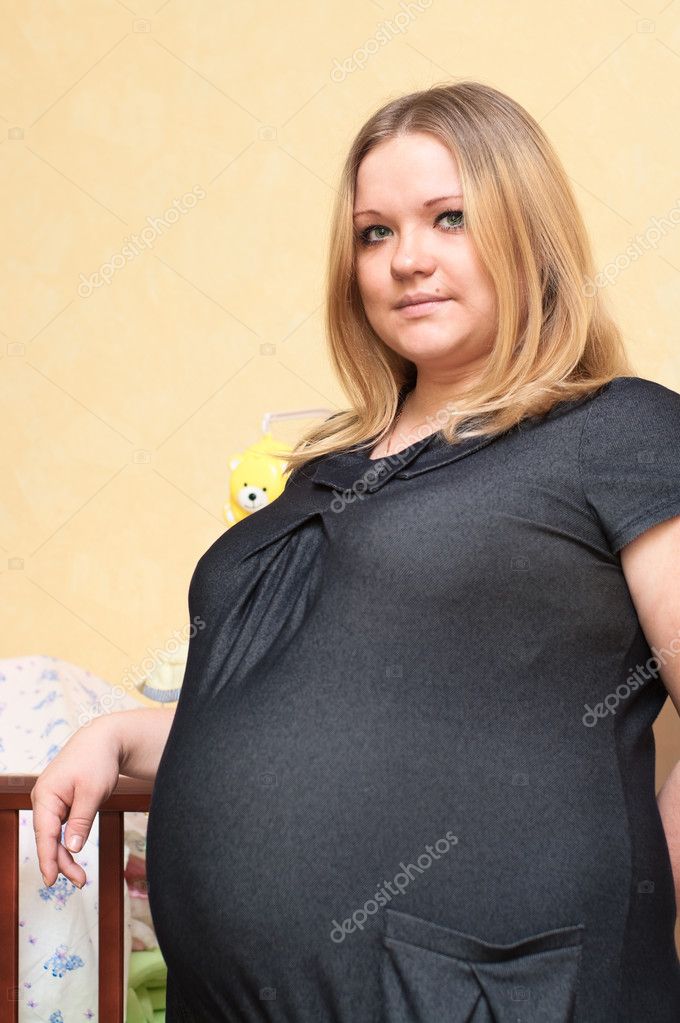 Актуальность темы
В последние годы частота лиц с ожирением неуклонно растет. Всемирная организация здравоохранения говорит об ожирении как о всемирной эпидемии, которая ежегодно набирает обороты. Так, в России и странах Европы ожирением страдают около 20% населения, а количество лиц с избыточной массой тела превышает 60%. Число беременных женщин с ожирением в развитых странах составляет  от  15% до 26%.
Цель исследования
Изучение течения беременности и оценка  перинатальных рисков для плода у женщин с ожирением (на примере г.Луганска).
Материалы и методы исследования:
ИМТ- индекс массы тела
В данной структуре были выделены 4  группы показателей:
РезультатыКоличество угроз прерывания беременности (УПБ)
На гистограмме  видно, что угрозы прерывания беременности чаще встречаются у группы, которая перенесла оперативное родоразрешение. Так же в 2018-2019 годах наблюдается значимое количественное преобладание угроз прерывания беременности у женщин с ожирением. Это связано в первую очередь с низким уровнем здоровья женщин репродуктивного возраста страдающих ожирением.        
                                                                                                      N-нормальные роды                                                                                               К\С- роды, завершившиеся путем операции кесарево сечение
Угрозы преждевременных родов(УПР)
Угрозы преждевременных родов (УПР) как и угрозы прерывания беременности (УПБ) в большей степени связаны с гормональным дисбалансом. В основном данная патология развивается из-за гиперандрогении. Тенденция к уменьшению числа УПР в 2018-2019 годах обусловлена высокой обращаемостью беременных в ЛПУ по поводу УПБ и как следствие более пристальное внимание к пролонгированию беременности.
Количество анемий у беременных
Количество анемий беременных возрастало с 2017 по 2019 года, что может свидетельствовать об истощении резервов организма у беременных женщин с ожирением. Средний показатель за 2017 год 19%, а за 2019 год 56%
Фетоплацентарная дисфункция с нарушением и без нарушения кровообращения
Фетоплацентарная дисфункция с нарушением кровообращения и без нарушения кровообращения является полиэтиологическим процессом, который может приводить к снижению поступлению кислорода и трофических элементов к плоду, что негативно отражается на его развитии.
Эрозия шейки матки
Наиболее часто встречающееся гинекологическое осложнение у исследуемых женщин является эрозия шейки матки. Данная проблема имеет различные этиологические факторы возникновения, однако она относится к важнейшим показателям здоровья женщин. У женщин, которые  страдали ожирением, эрозия шейки матки встречалась значимо чаще  в 2017 и 2018 годах.  Это может говорить об изменениях гормонального фона у женщин с ожирением, следствием которого, по-видимому,  является данное заболевание.
Аднексит
Аднексит является распространенным воспалительным заболеванием, которое встречается у беременных женщин с ожирением. Данное заболевание без должного лечения может приводить к развитию спаечного процесса. Спайки образуются не только в окружающих тканях придатков, но и в капсуле яичников, что приводит к снижению стероидогенеза
Диффузный зоб щитовидной железы
Диффузный зоб щитовидной железы так же является одним из самых распространенных заболеваний осложняющих течение беременности. Данная проблема распространена не только у беременных, так как  содержание йода в питьевой воде и продуктах питания у населения региона Донбасса чрезвычайно низко. Данное заболевание может провоцировать ожирение при гипотиреозом варианте, что безусловно, снижает качество жизни не только беременных, но и всего населения.
К менее распространенным заболеваниям осложняющим течение беременности относятся: Хронический пиелонефрит, лейомиома матки, гиперплазия плаценты, гестационный сахарный диабет (СД), варикозное расширение вен нижних конечностей и гестоз.
Оценка состояния новорожденного
Масса новорожденного у женщин с ожирением не выходит за пределы нормы по сравнению с контрольной группой.
Оценка состояния новорожденного
Оценка состояния новорожденного по Апгар показала, что наиболее частыми оценками были «8-8» и «8-9». Данные оценки свидетельствую о том, что состояние новорожденных детей, несмотря на большое количество сопутствующих патологий у матерей не сказываются на состоянии плода в раннем периоде адаптации.
Вывод
Несмотря на массовую пропаганду здорового образа жизни и культуру питания количество беременных женщин с ожирением растет. 
Большее число соматической патологии и как следствие ухудшение перинатальных рисков у женщин с ИМТ более 32 говорит о значимом влиянии массы тела на репродуктивное здоровье. 
Однако данный вопрос требует дальнейшего изучения, особенно в плане развития детей, рожденных от мам с ИМТ более 32.